Виды памяти и их роль в устройстве компьютера
Тест на компьютере
 
ссылка:
http://learningapps.org/display?v=pnzggbaz516
Устройства внешней памяти
Что это такое?
Что хранится на данных устройствах?
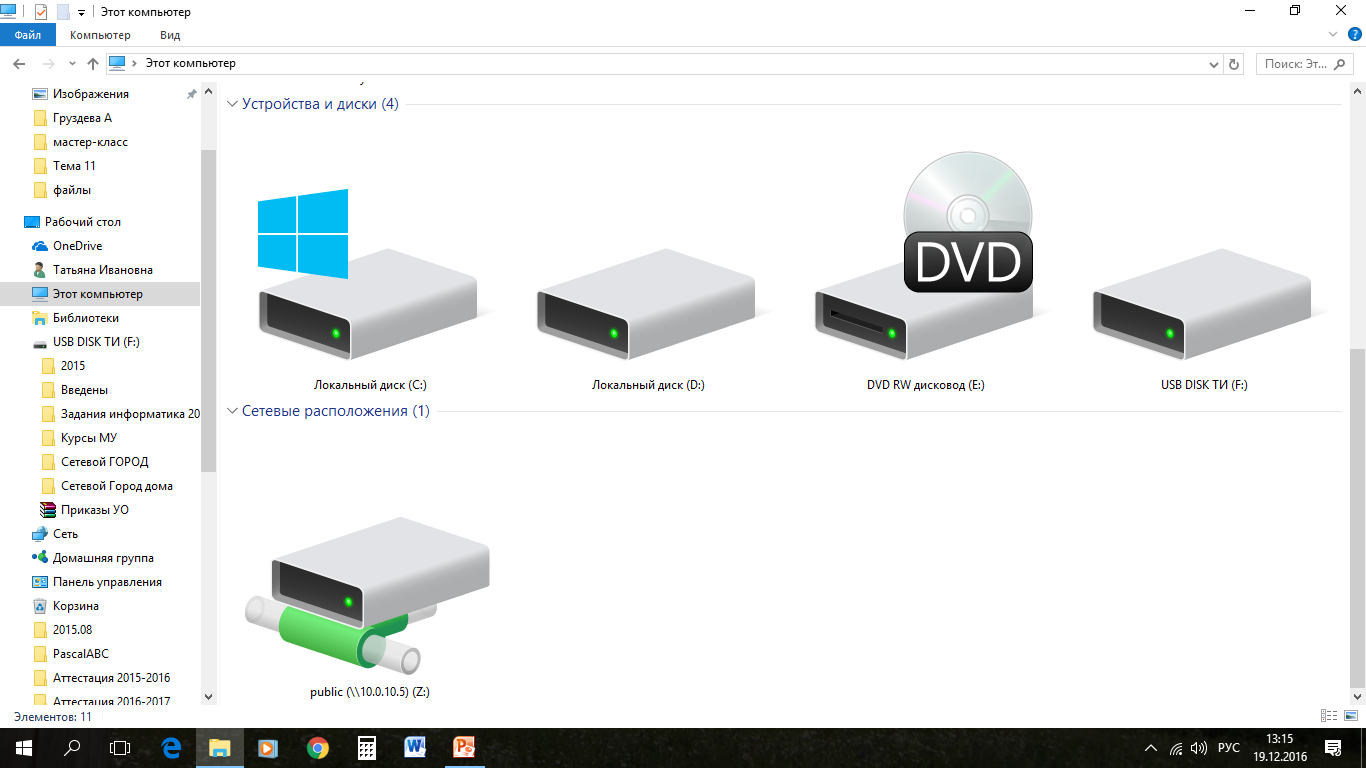 DVD RW(E:)
Локальный диск (С:)
USB DISK (F:)
Локальный диск (D:)
Логические имена устройств внешней памяти:
A:, B:,
C:, D:, E:, F:, …, Z:
public(\\10.0.10.5)(Z:)
Какие это объекты?
Файл – именованная область внешней памяти
Файлы и папки
Папка (каталог) – именованная совокупность файлов и подкаталогов (вложенных каталогов (папок))
Тема урока:
Файлы и файловые структуры
Логические имена устройств внешней памяти
Файл и параметры. Каталоги (папки)
Файловая структура. 
Операции над файлами
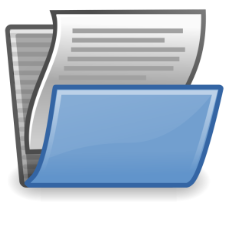 Понятия
логическое имя устройства внешней памяти
файл и его параметры
каталог (папка) 
корневой  каталог
файловая структура
путь к файлу, полное имя файла
маска имён файлов
Какие параметры  характеризуют файл?
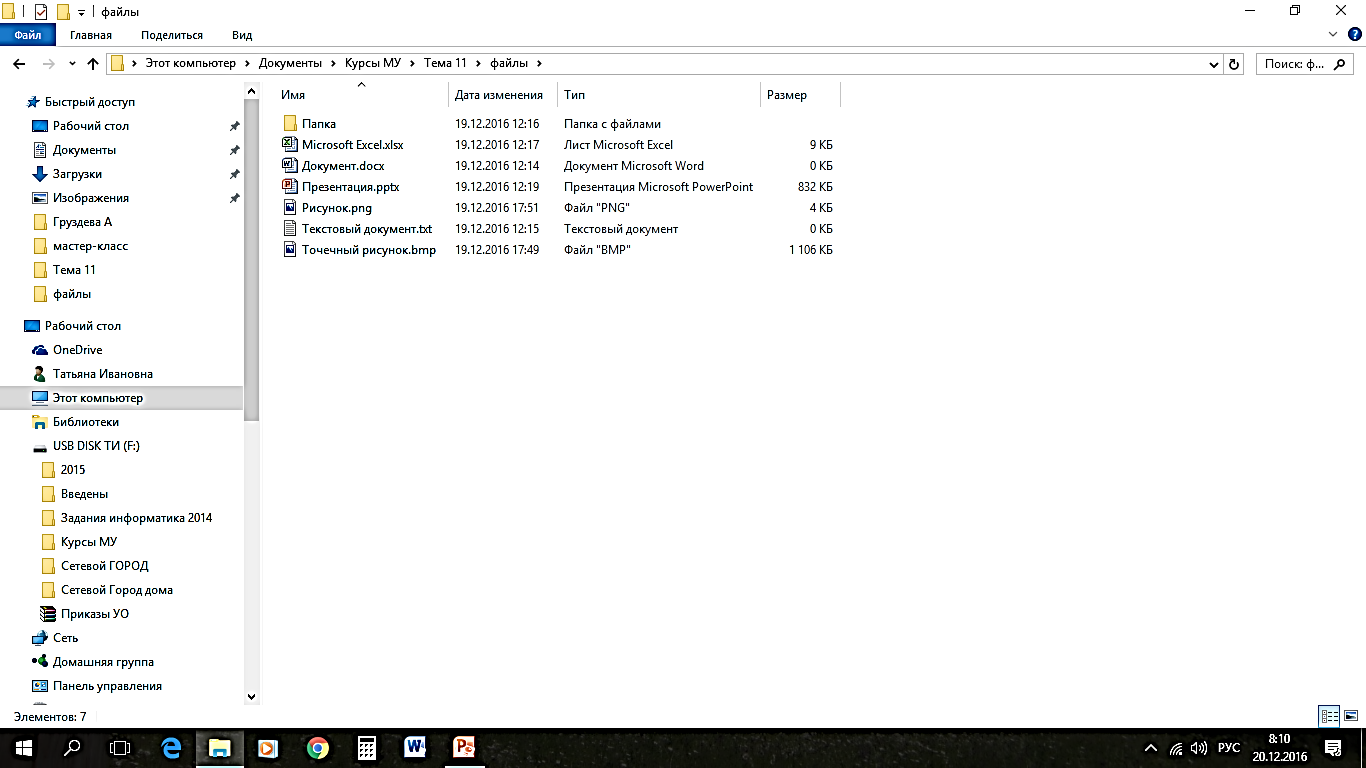 Значок
Расширение
Нельзя использовать 
/   \   *   ?   “   <   >  |
Задание: 

Определить тип каждого файла 

Воспользуйтесь таблицей на стр. 81 учебника
Файловая структура носителя информации
F:\
Microsoft Excel.xlsx
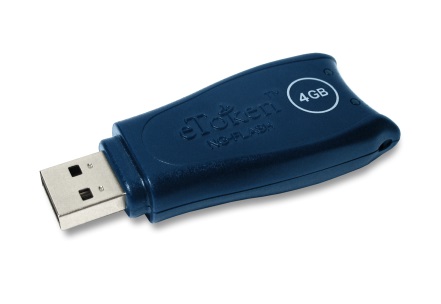 Презентация.pptx
Документ.docx
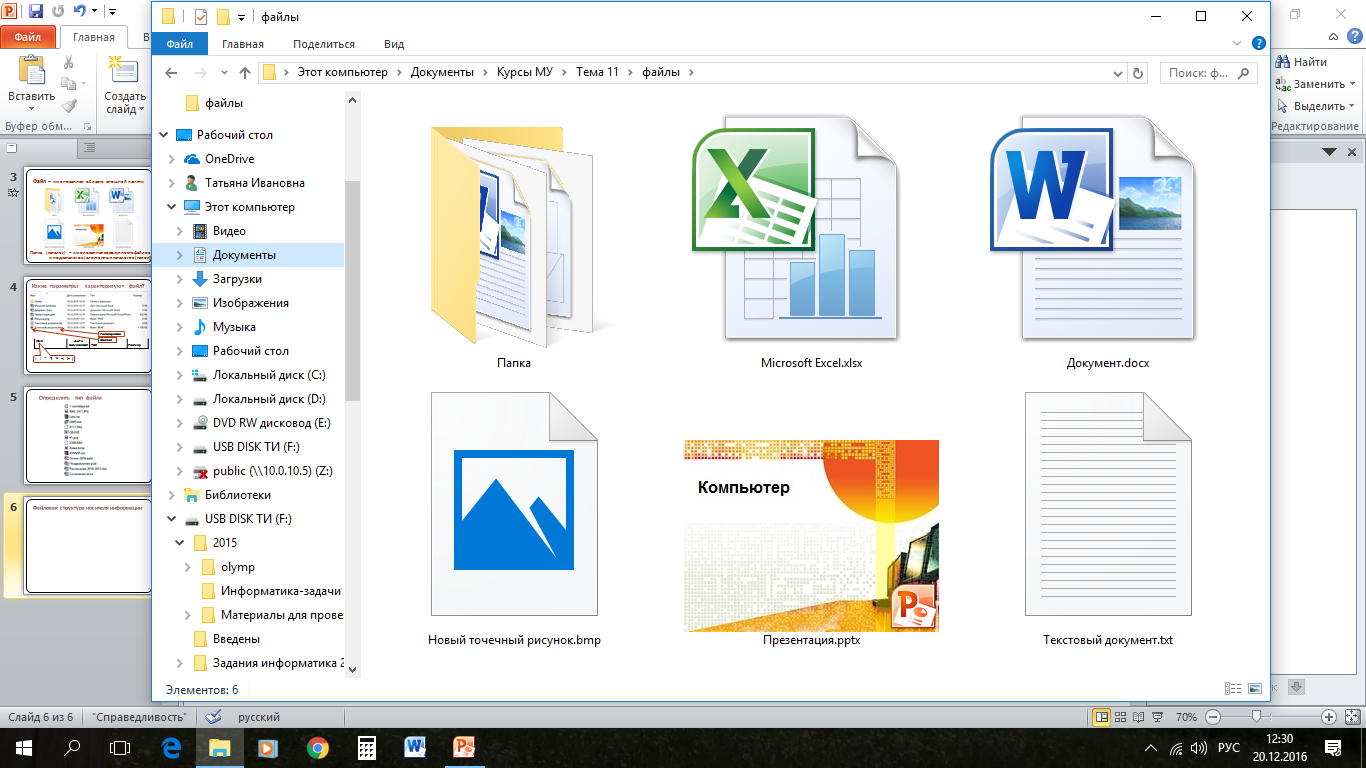 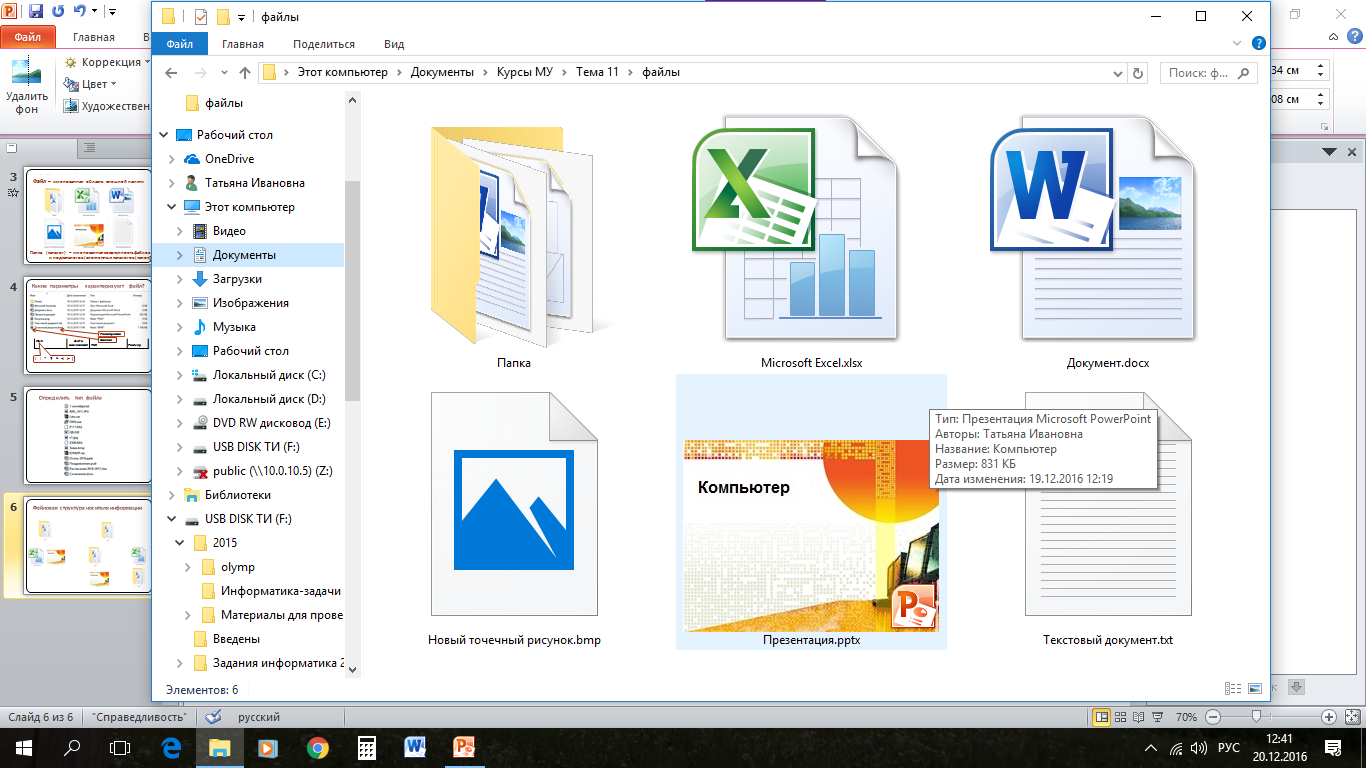 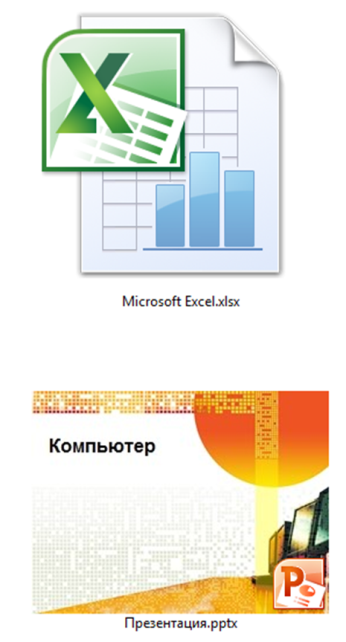 Простая файловая структура
Файловая структура носителя информации
D:\
Документ.docx
Презентация.pptx
Папка1
Папка2
Microsoft Excel.xlsx
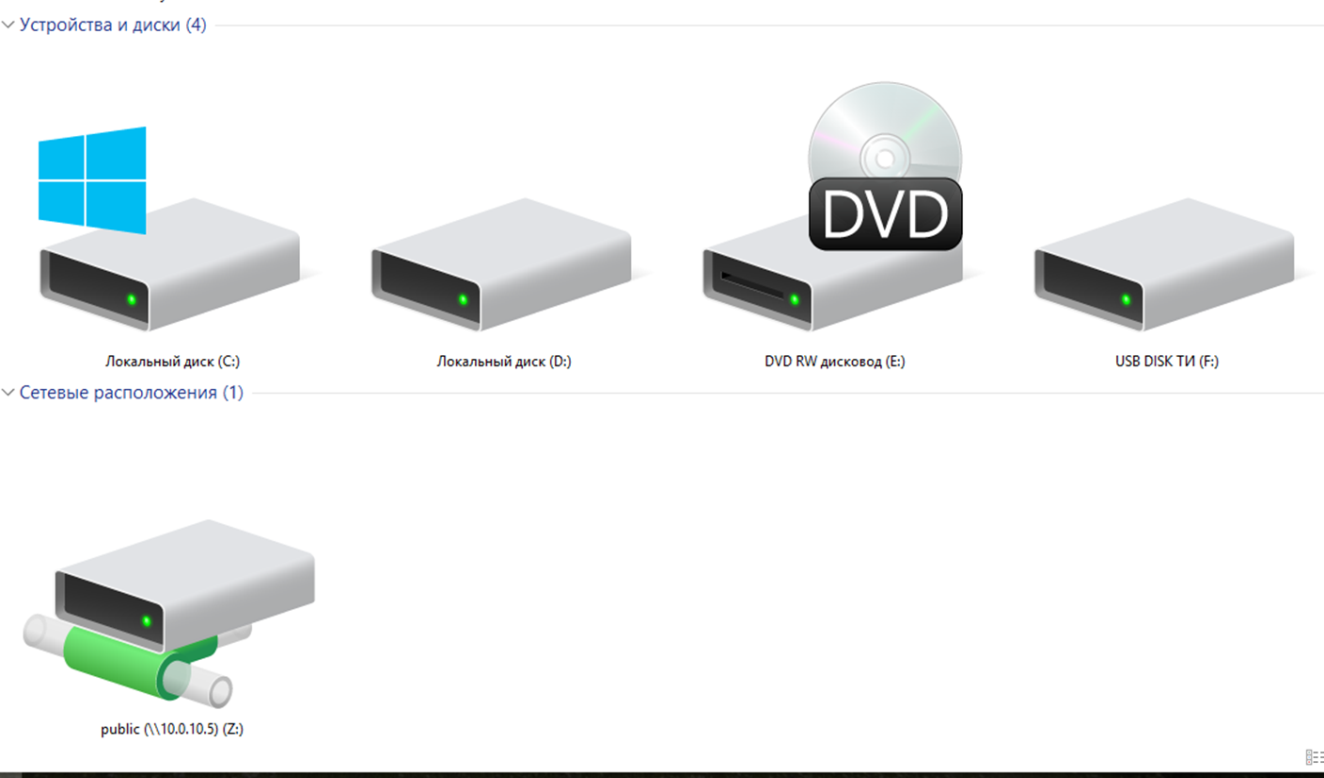 Документ.docx
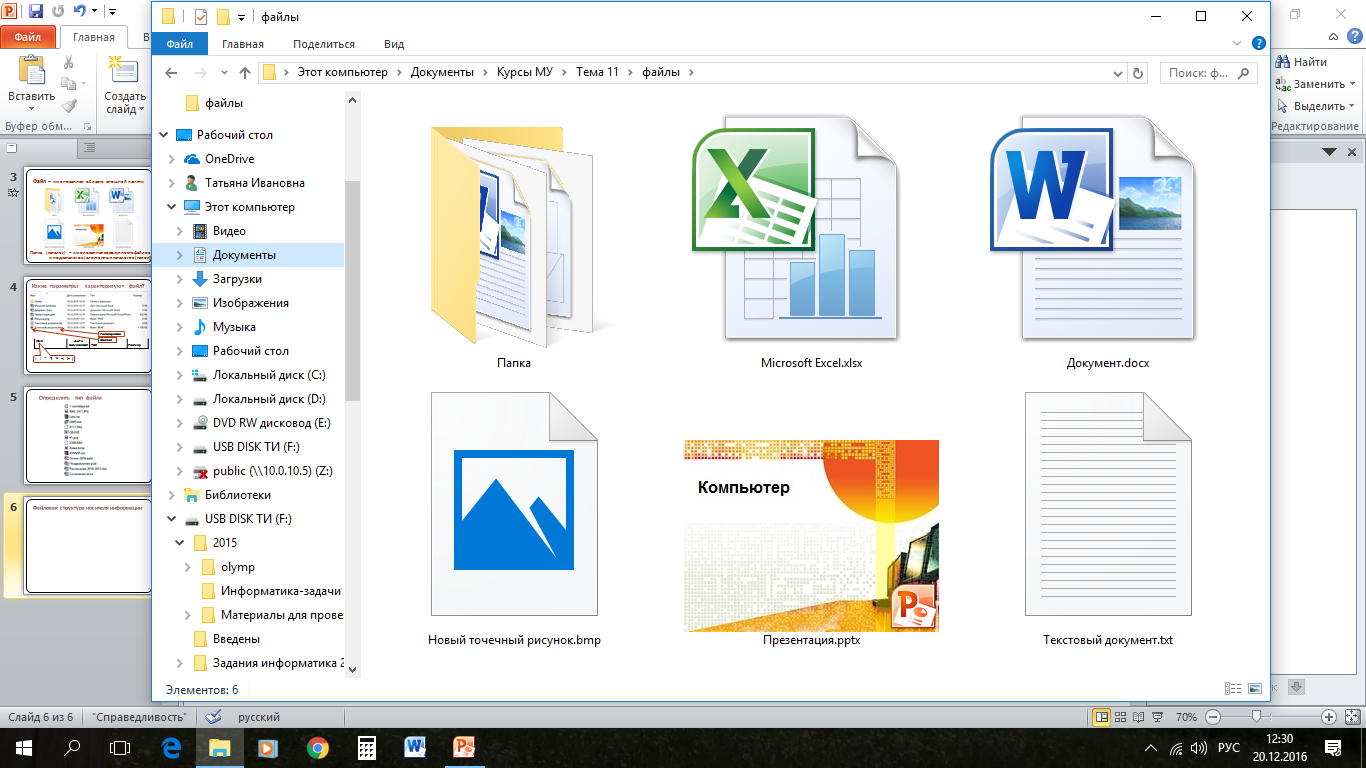 Новая папка
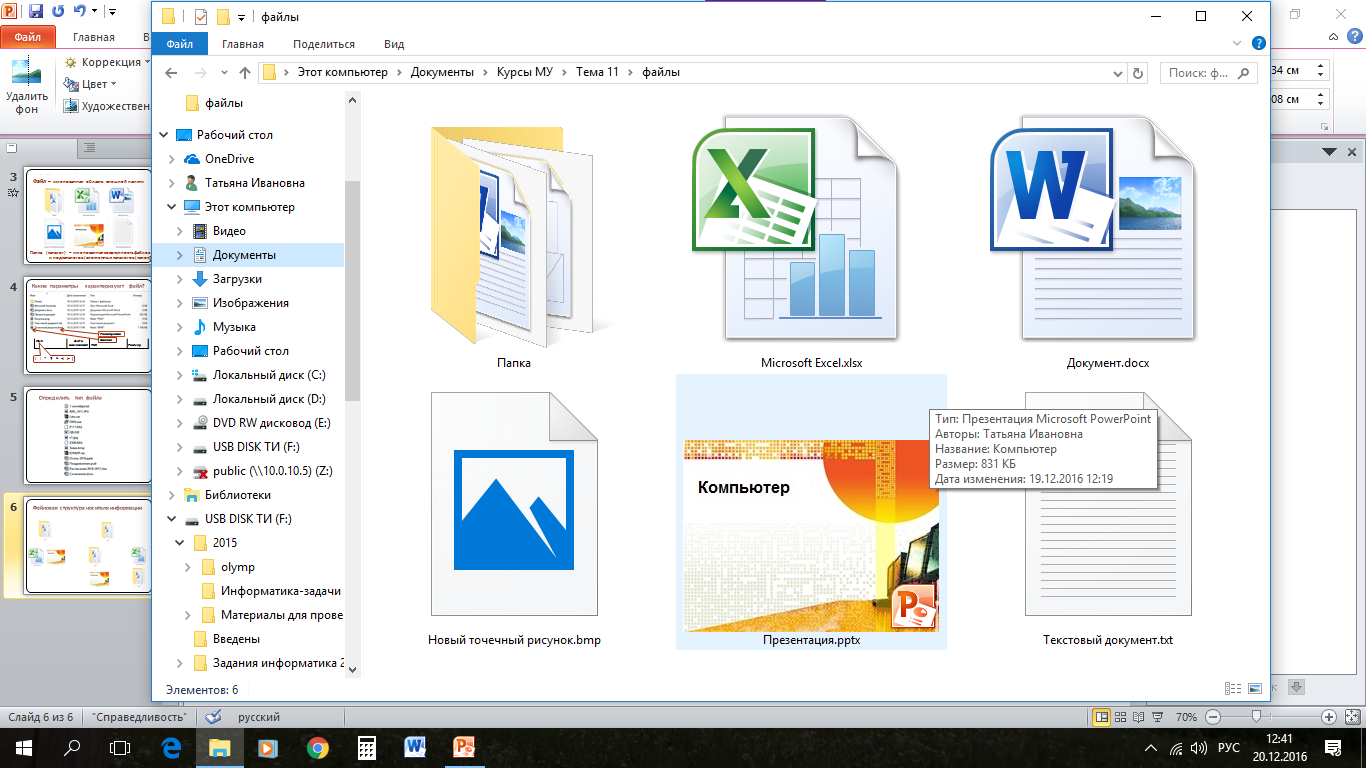 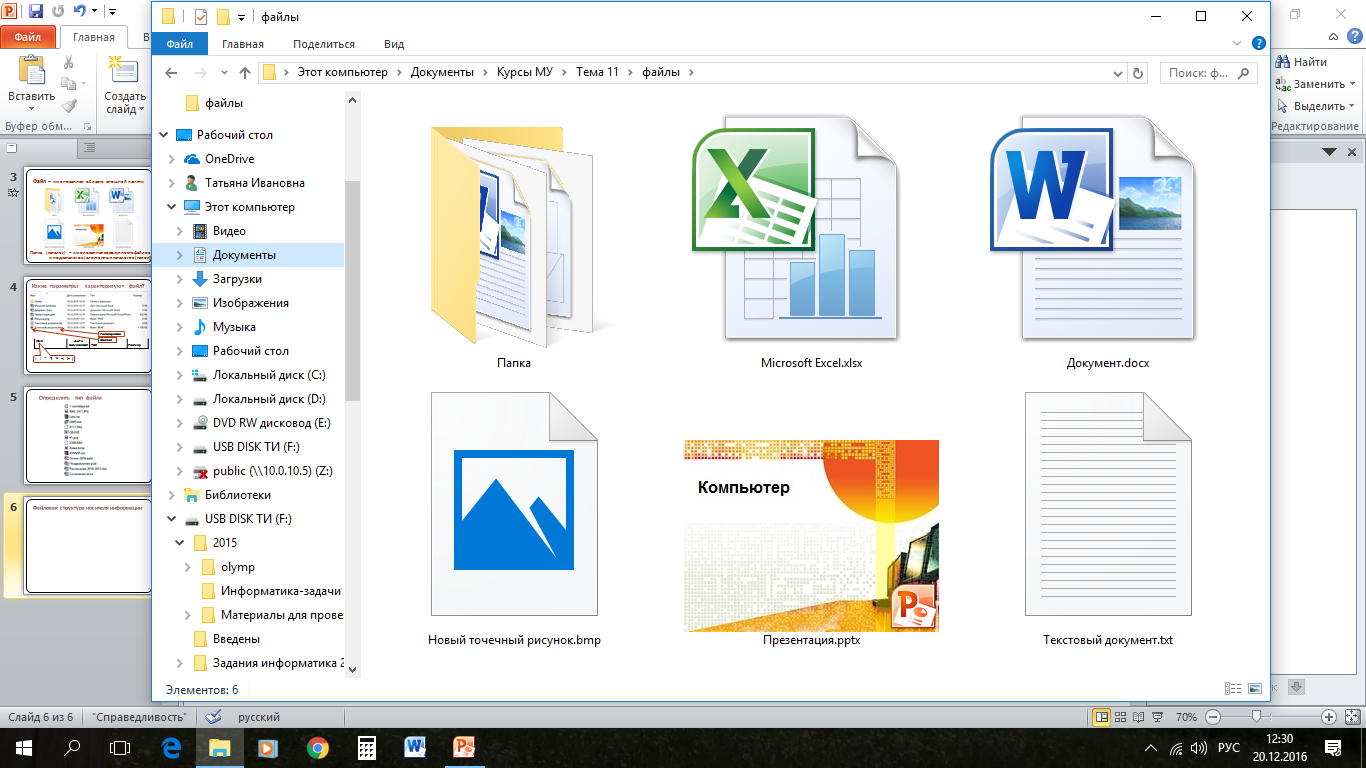 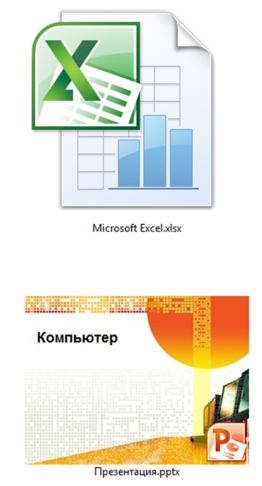 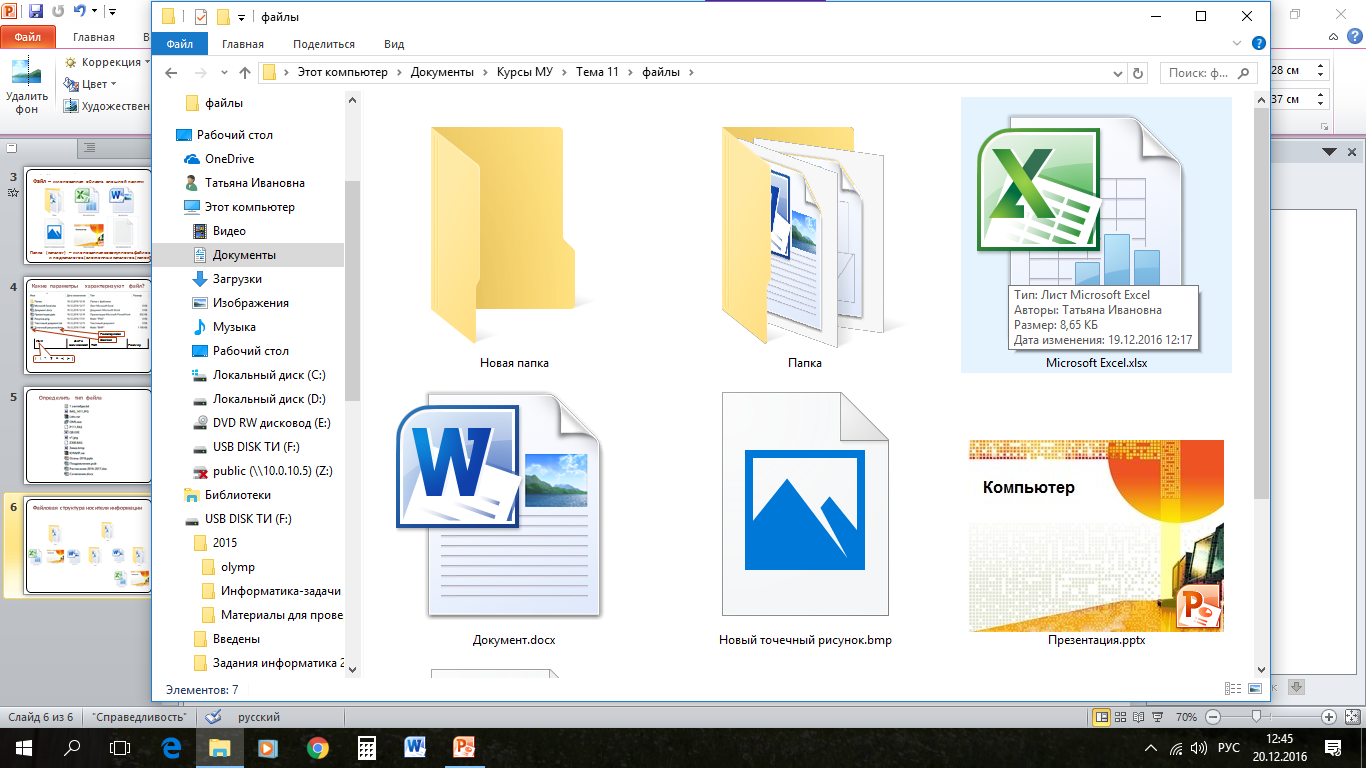 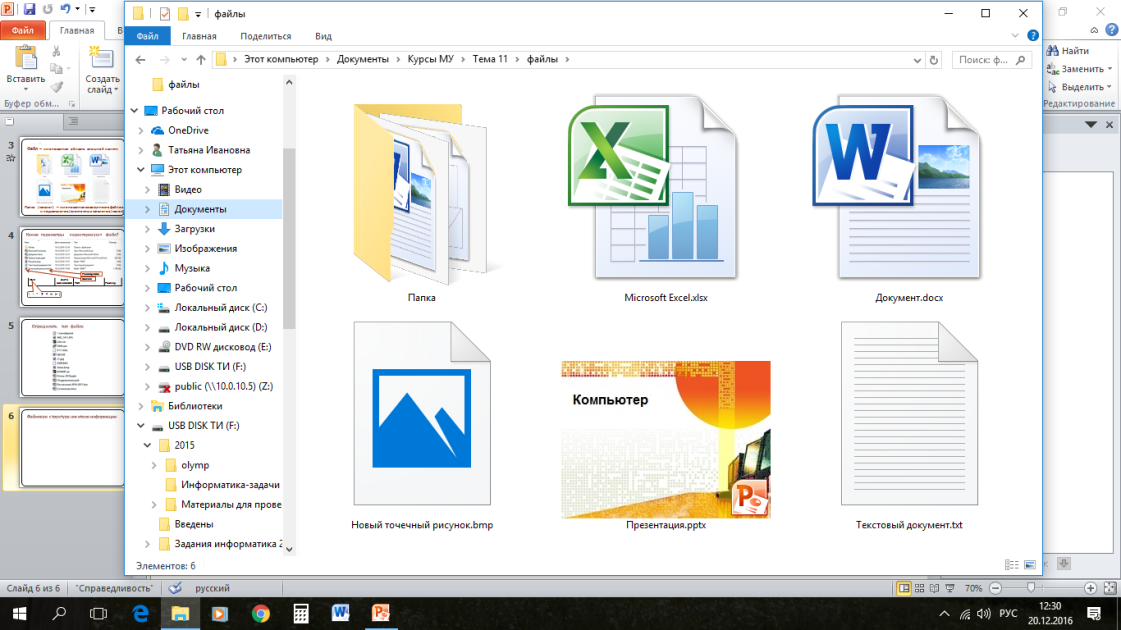 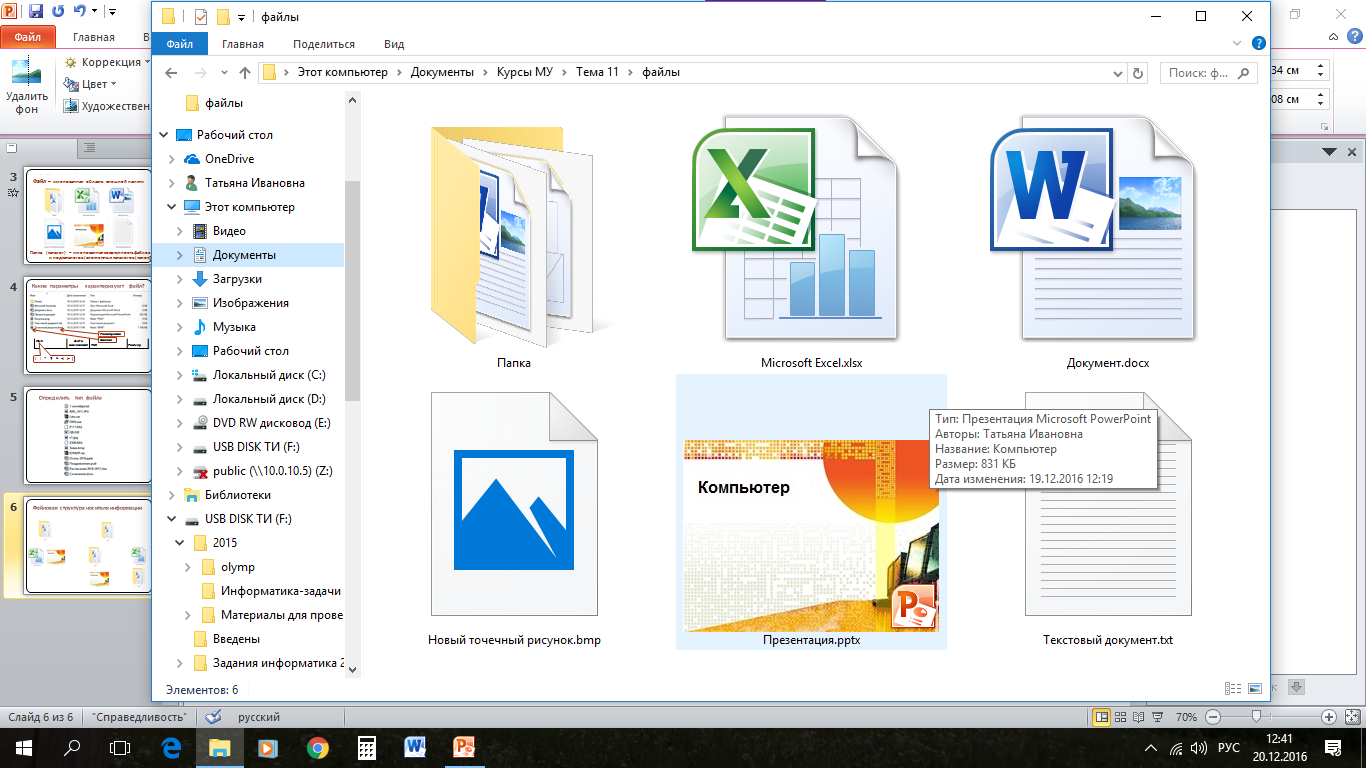 Полное имя файла: D:\ Папка\Презентация.pptx
Путь файла: D:\ Папка\Презентация.pptx
Иерархическая файловая структура
Как создать файловую структуру?
Операции над файлами:
Создание
Именование (переименование)
Копирование 
Перемещение 
Удаление  
Поиск файлов по маске
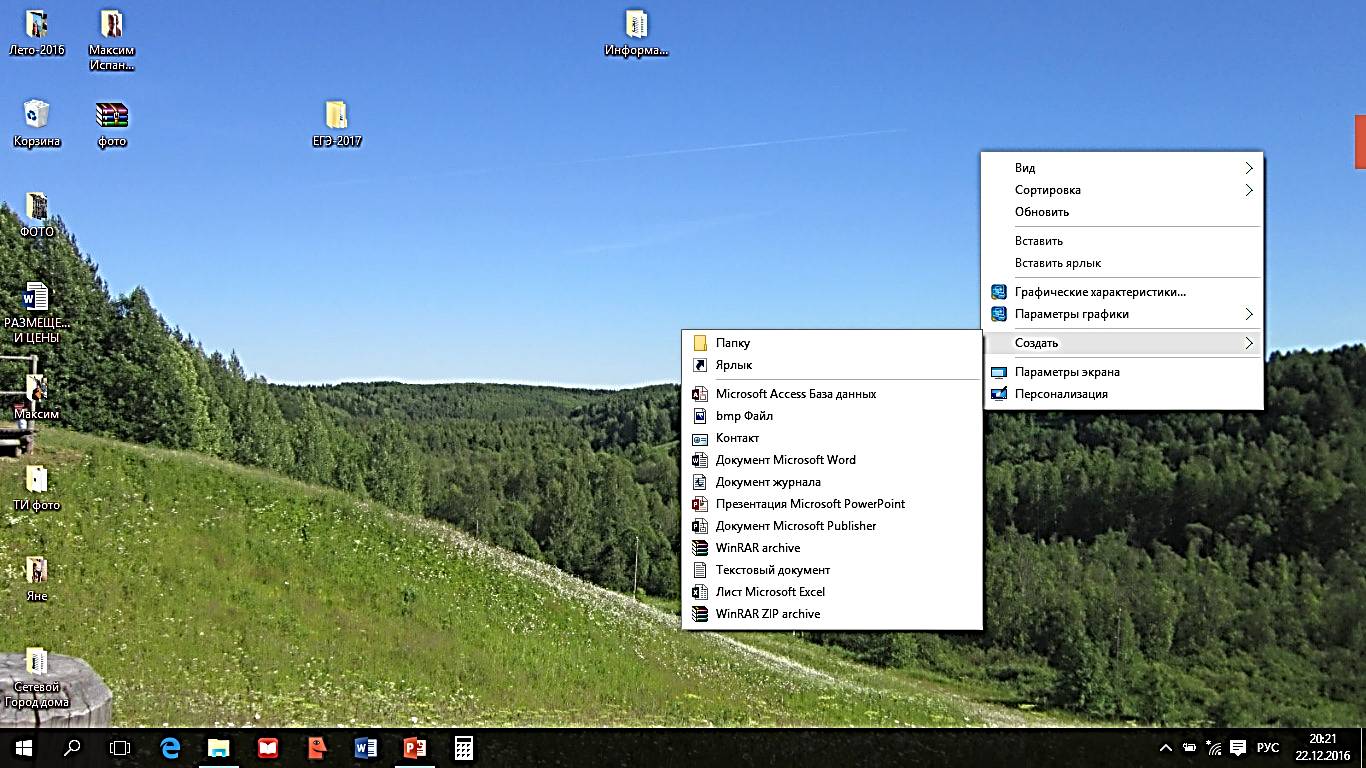 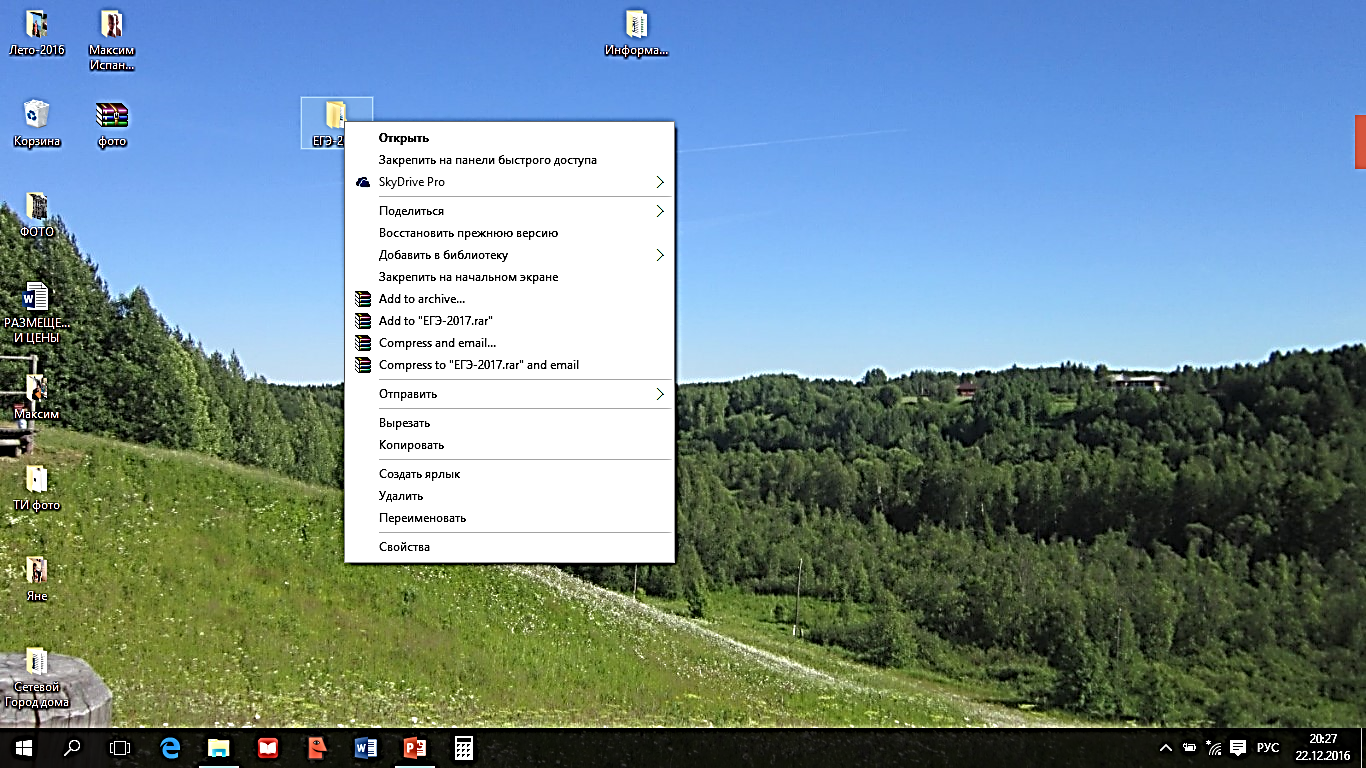 Маска файла – последовательность допустимых символов при поиске файлов по имени
? - ровно один символ
*- любая (может быть пустая) 	последовательность символов

 По маске ?k. ?p* будут найдены файлы: 
5k.jpg
Sk.mpeg
ok.mp3
Выполнить интерактивное задание на распознавание файлов по маске:
http://learningapps.org/display?v=pqmkrb5aa16
ФИЗКУЛЬТМИНУТКА
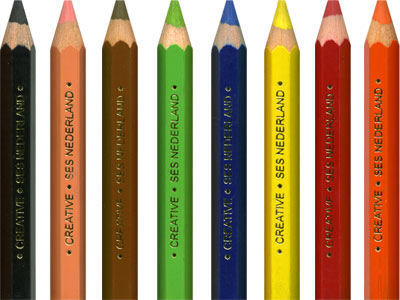 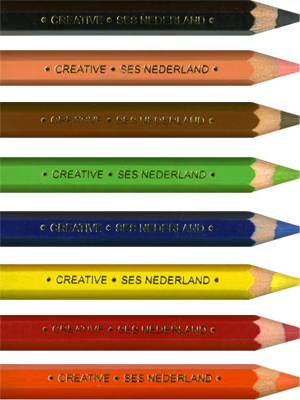 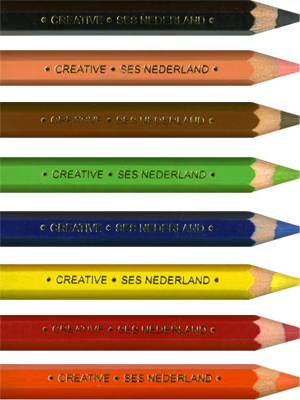 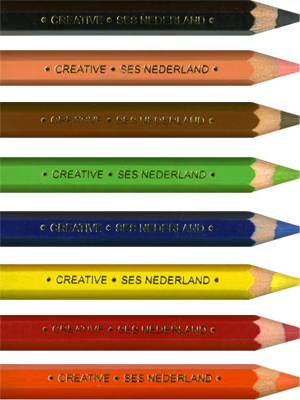 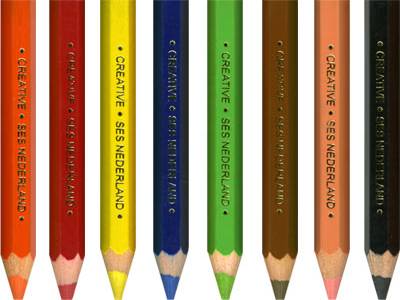 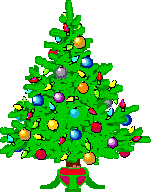 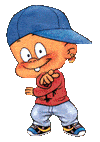 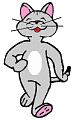 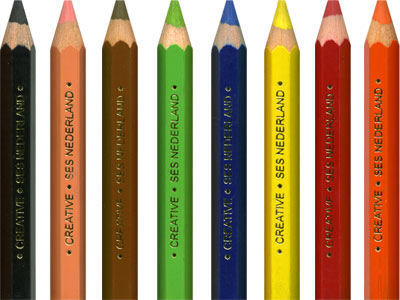 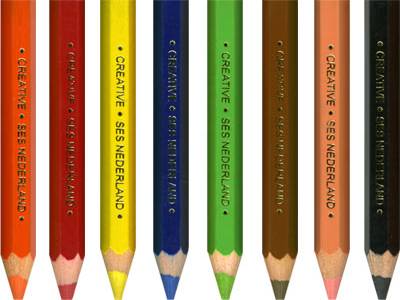 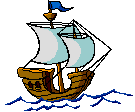 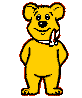 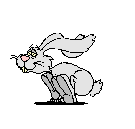 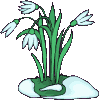 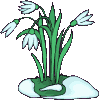 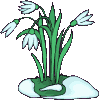 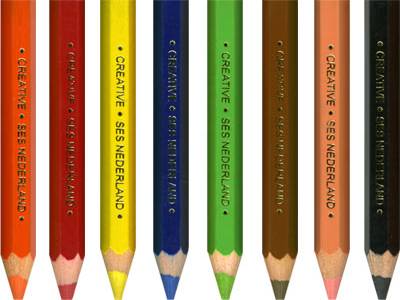 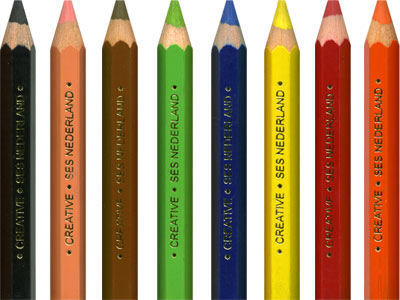 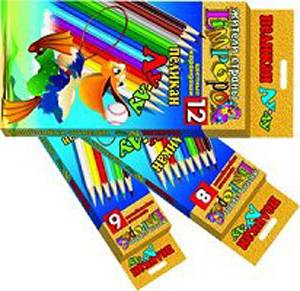 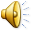 Домашнее задание:
§ 2.4
 № 12, №13, №14 (стр. 87)
Скачать и выполнить задания темы «Файловая система» с ресурса:



4. Прочитать § 2.5 для подготовки к следующему уроку
http://fcior.edu.ru/catalog/srednee_obshee?discipline_oo=6&class=10&learning_character=&accessibility_restriction=&page=49
Практическая работа
Создание иерархической файловой структуры
D:\
Документ.docx
Презентация.pptx
Папка1
Папка2
Microsoft Excel.xlsx
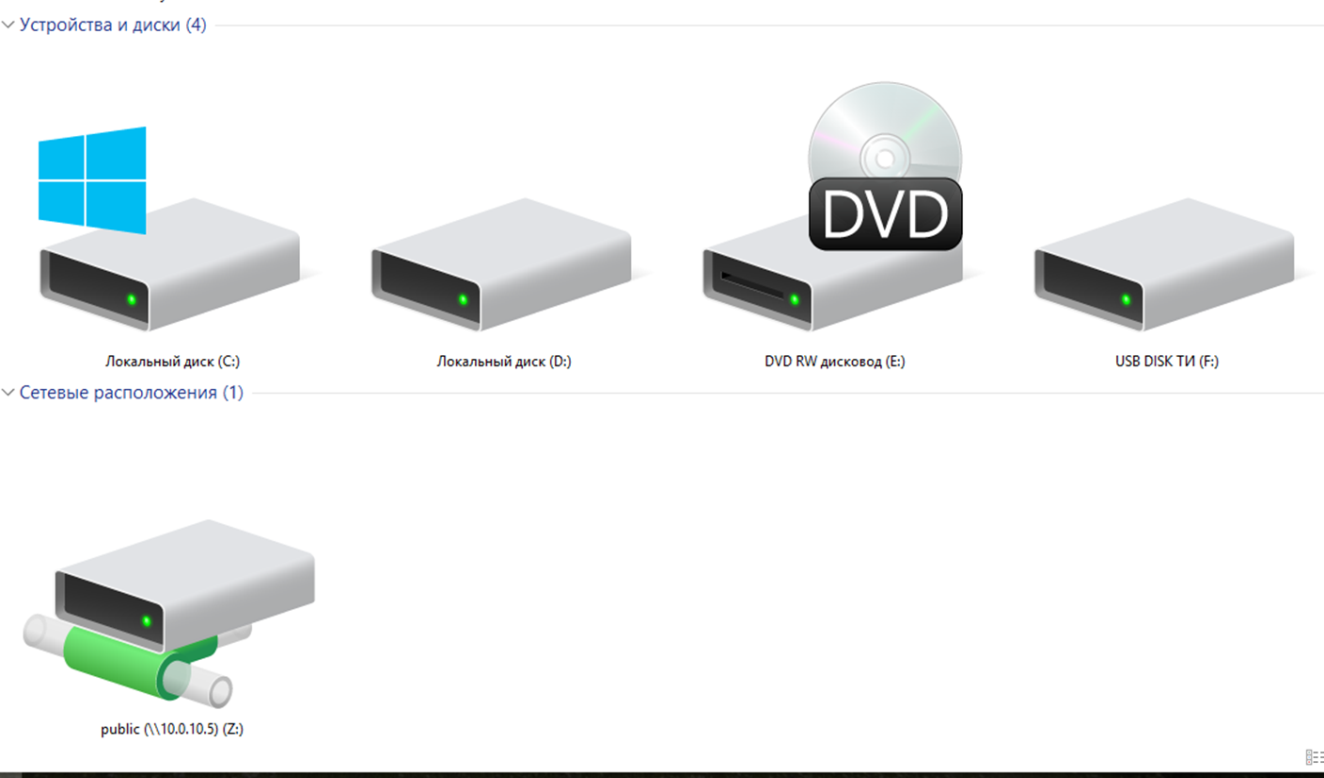 Документ.docx
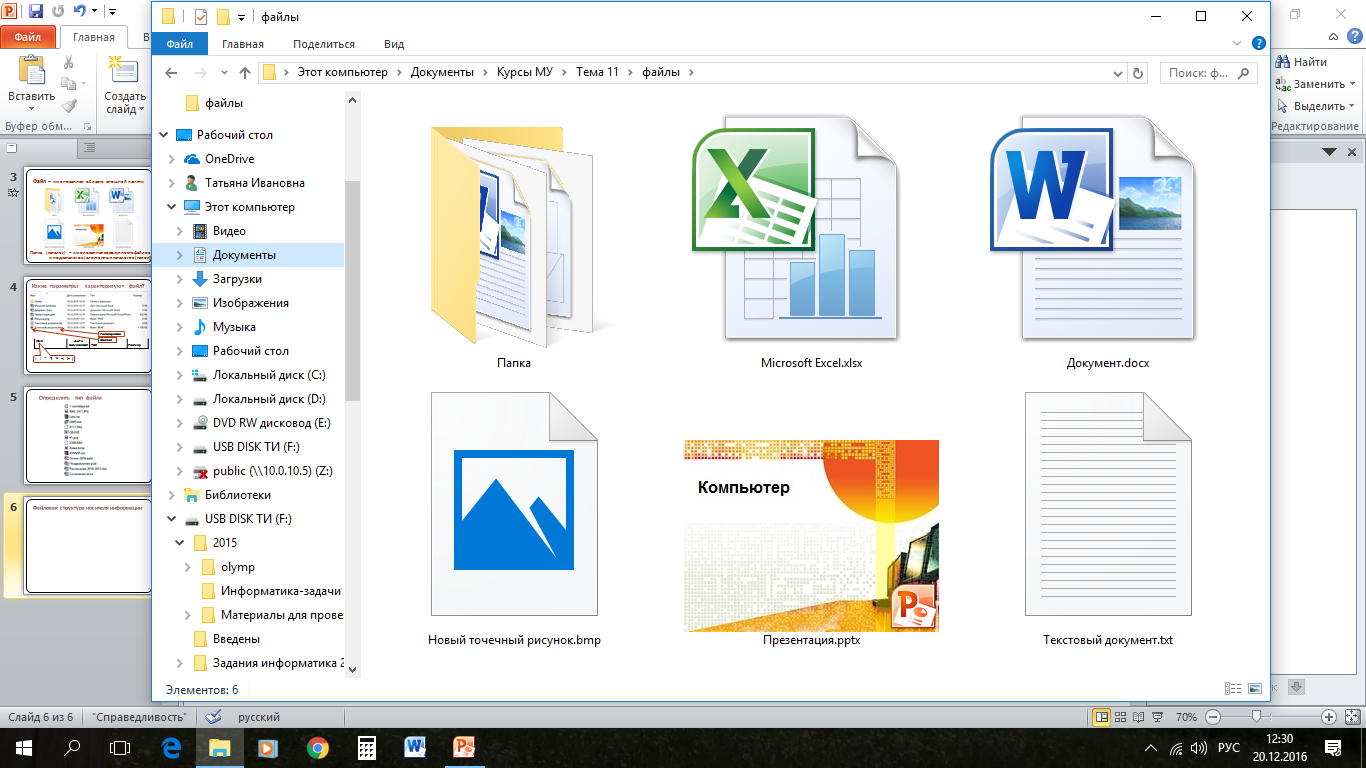 Новая папка
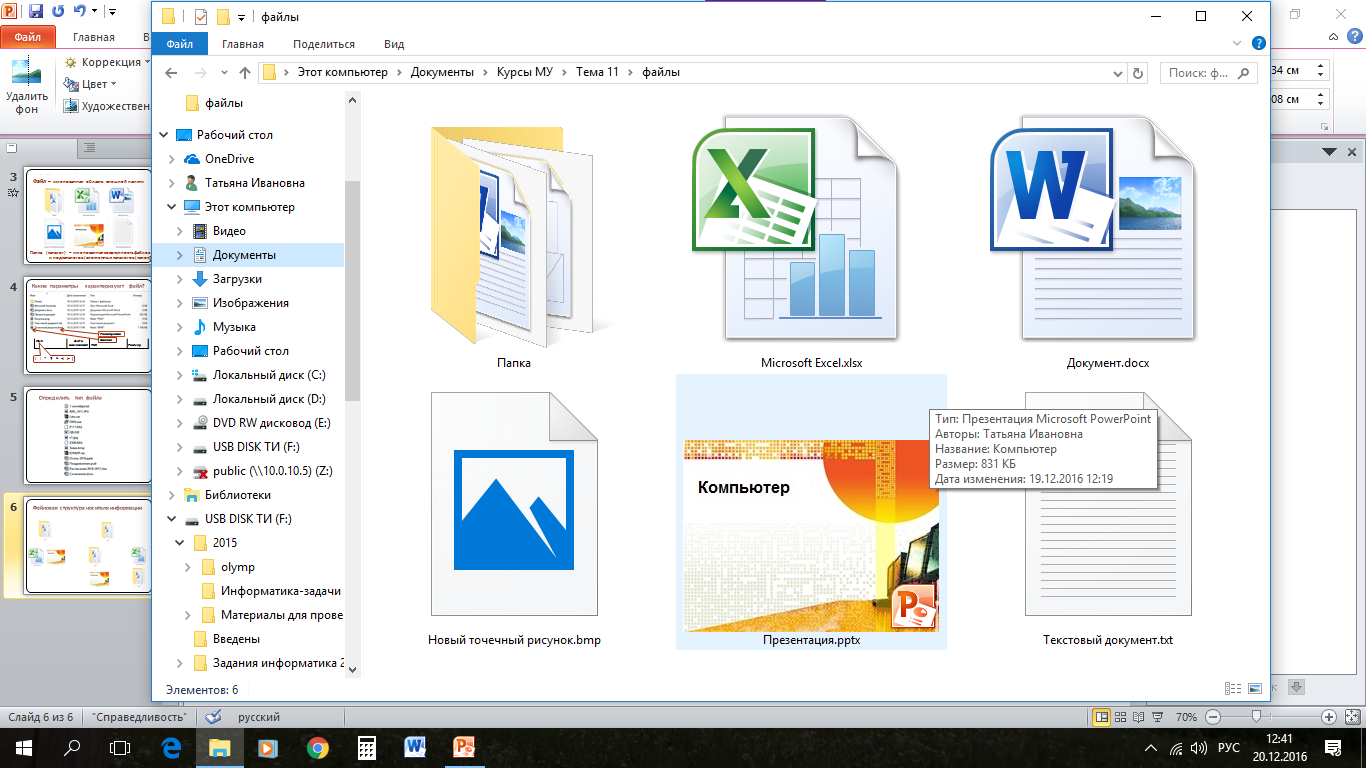 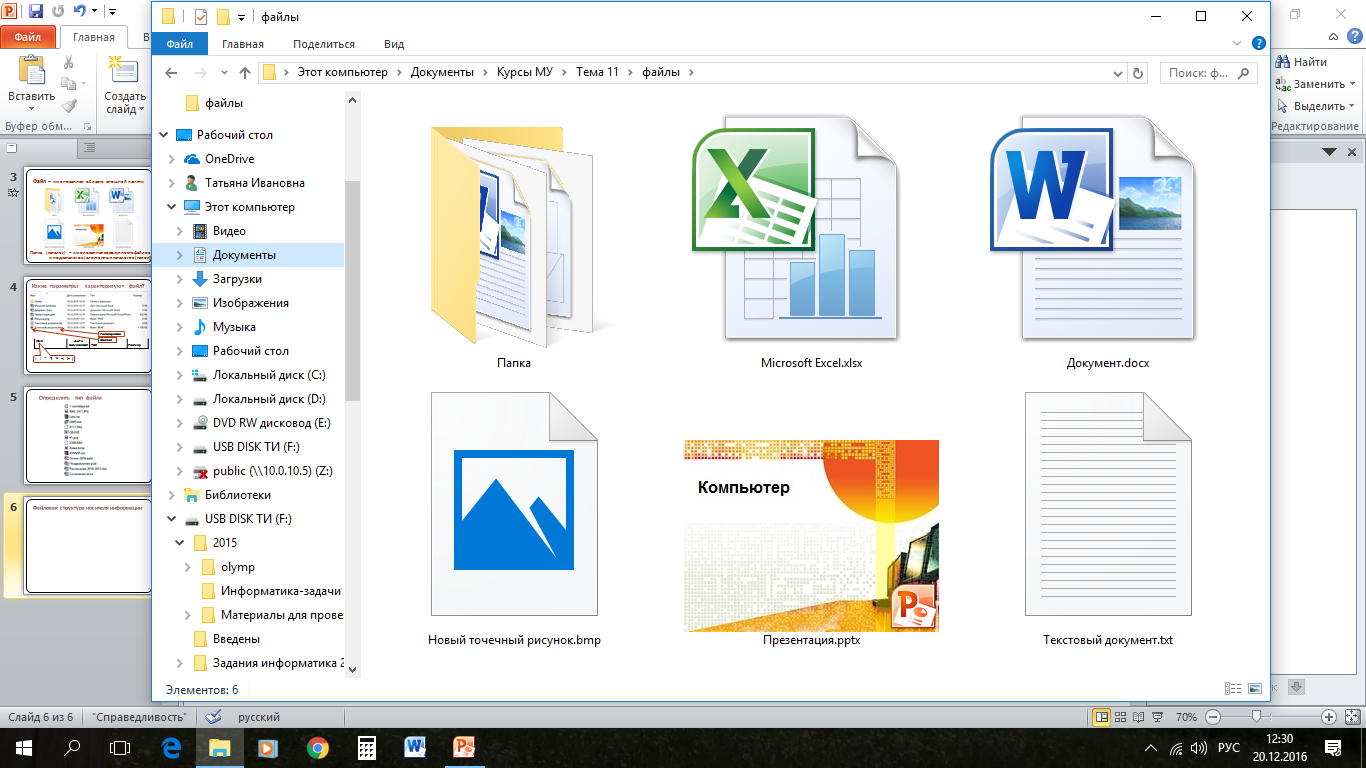 Задание: 

Создать          на компьютере данную файловую структуру
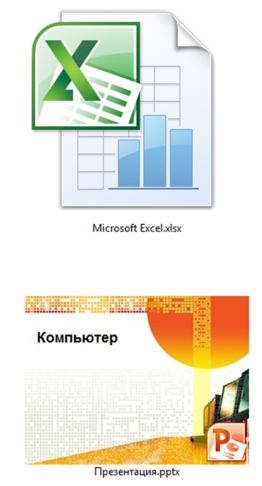 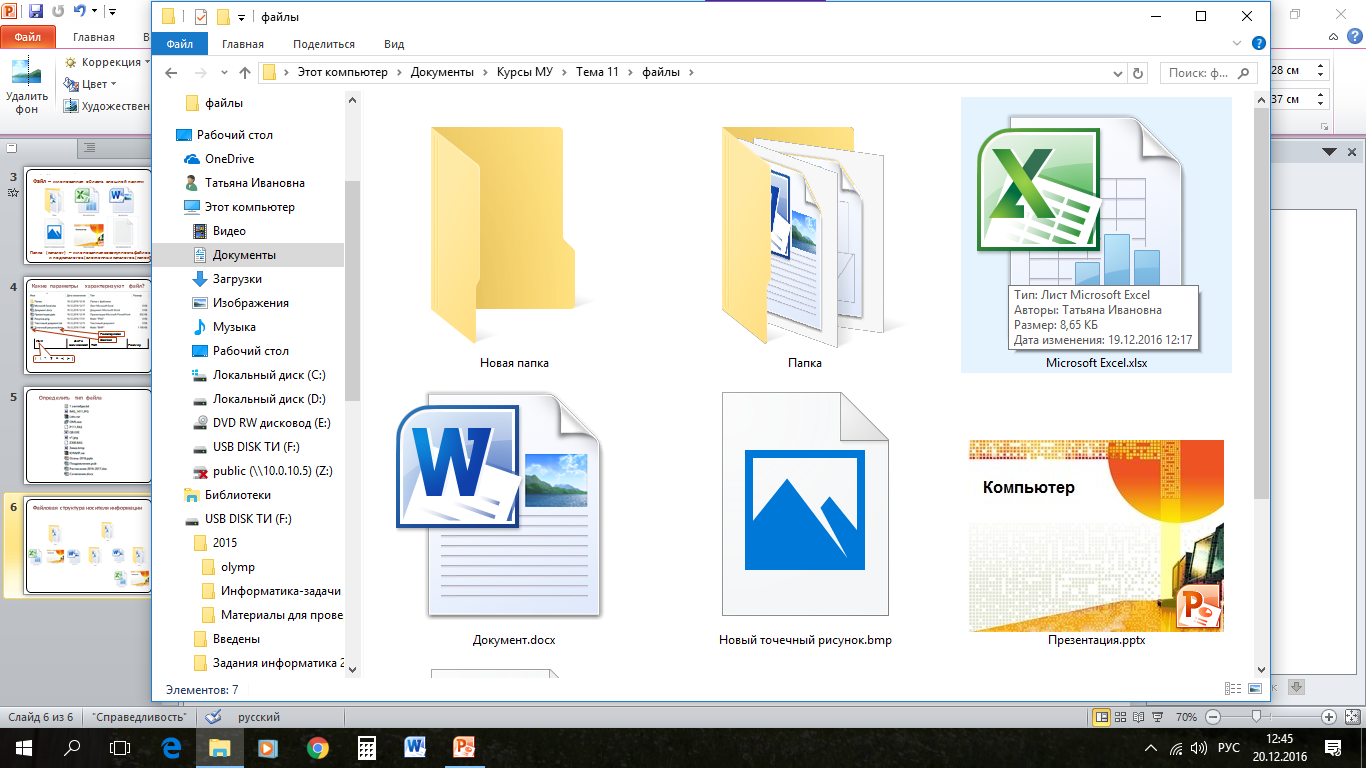 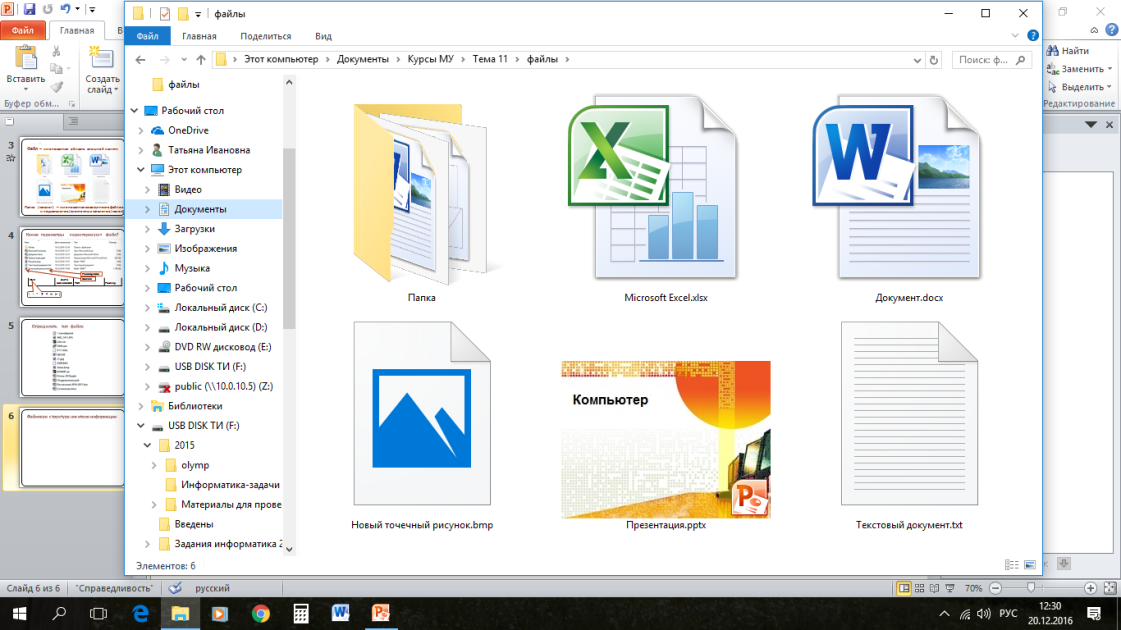 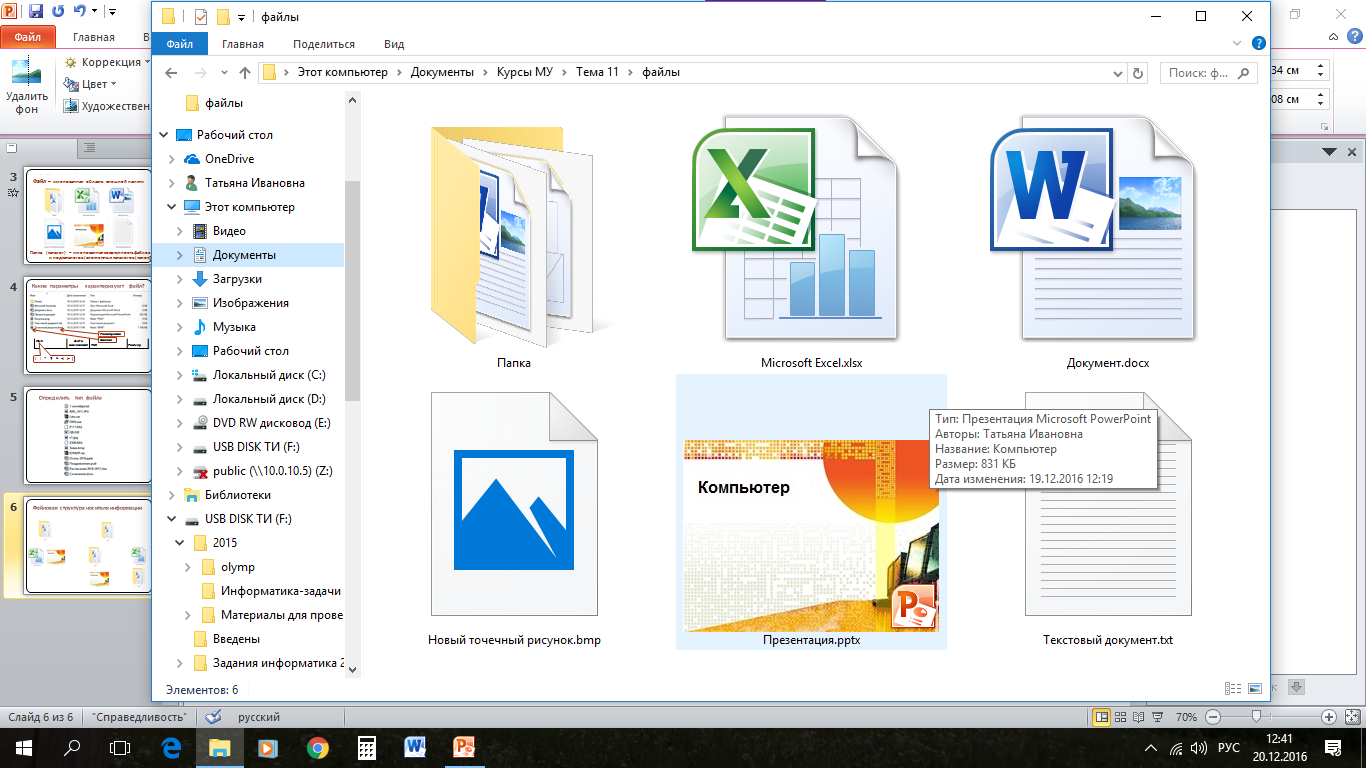 Мнение об уроке
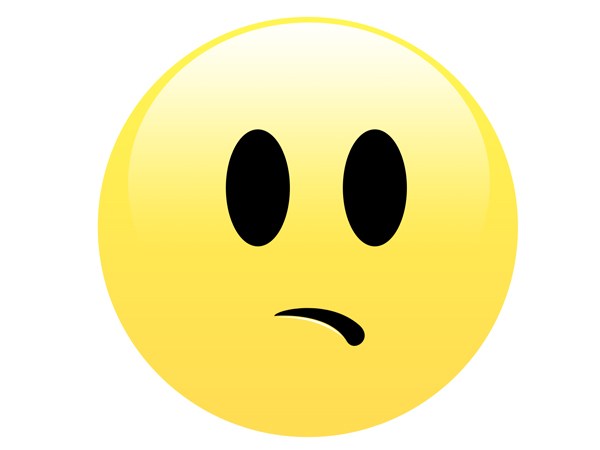 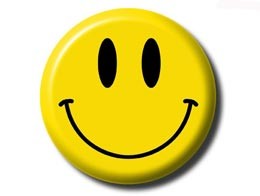 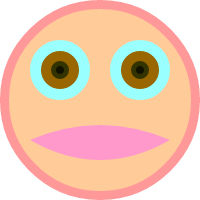 Используемые источники:
Босова Л.Л. Информатика и ИКТ: учебник для 8 класса./ Л.Л.Босова, А.Ю. Босова. – М: БИНОМ. Лаборатория знаний. 2013.
Галкина И. А. Физкультминутки для глаз. – /электронный ресурс: http://it-n.ru/communities.aspx?cat_no=5025&lib_no=18630&tmpl=lib 
Файловая система. - /электронный ресурс: http://fcior.edu.ru/catalog/srednee_obshee?discipline_oo=6&class=10&learning_character=&accessibility_restriction=&page=49 
Интерактивные ресурсы сайта. /электронный ресурс: http://learningapps.org/.